SBdP Tema 5 Subtema 1
KD 3.2 & 4.2
Lagu Bertangga Nada Mayor
Ayo, kita ingat kembali pengertian tangga nada!
Tangga nada adalah susunan nada yang memiliki tinggi rendah yang teratur.
Tangga nada mayor adalah tangga nada yang memiliki susunan nada berjarak
 1 – 1- ½ - 1 – 1 – 1- ½
Ciri-ciri lagu bertangga nada mayor antara lain sebagai berikut:
Lagu bersifat optimis dan penuh keyakinan, 
Dinyanyikan dengan riang, gembira, ceria, menyenangkan, dan penuh semangat, 
Diawali dan diakhiri nada do, terdapat juga lagu yang diawali dengan nada sol atau mi 
Jarak atau interval nadanya 1 – 1– ½ – 1 – 1 – 1- ½.
Ayo nyanyikan lagu bertangga nada mayor berikut ini!
Lagu Bertangga Nada Minor
Ciri-ciri lagu bertangga nada minor antara lain sebagai berikut:
Lagu bersifat sendu, sedih, dan khidmat, 
Jarak atau interval nadanya 1 –½– 1 – 1 – 1 –½– 1 – 1, 
Urutan nadanya dimulai dengan nada A (la) dan diakhiri dengan nada A’ atau E (mi).
Ayo nyanyikan lagu berikut!
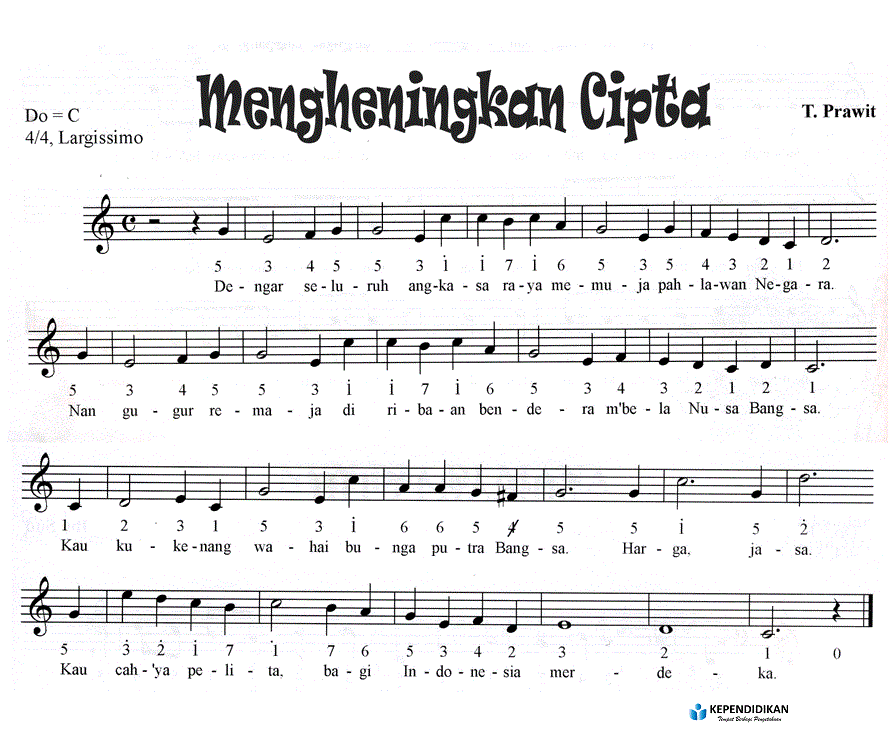 Menyanyikan Lagu Bertangga Nada Mayor dan Minor dengan Iringan Alat Musik
Lagu dapat dinyanyikan dengan iringan alat musik ritmis atau melodis.
Alat musik ritmis tidak memiliki nada.
Alat musik ritmis dapat dimainkan dengan memperhatikan ketukan lagu.
Contoh alat musik ritmis : Gendang, triangle, marakas dan tamborin.
Alat musik melodis dapat melantunkan melodi sebuah lagu.
Contoh : Seruling, pianika, gitar, biola dan piano